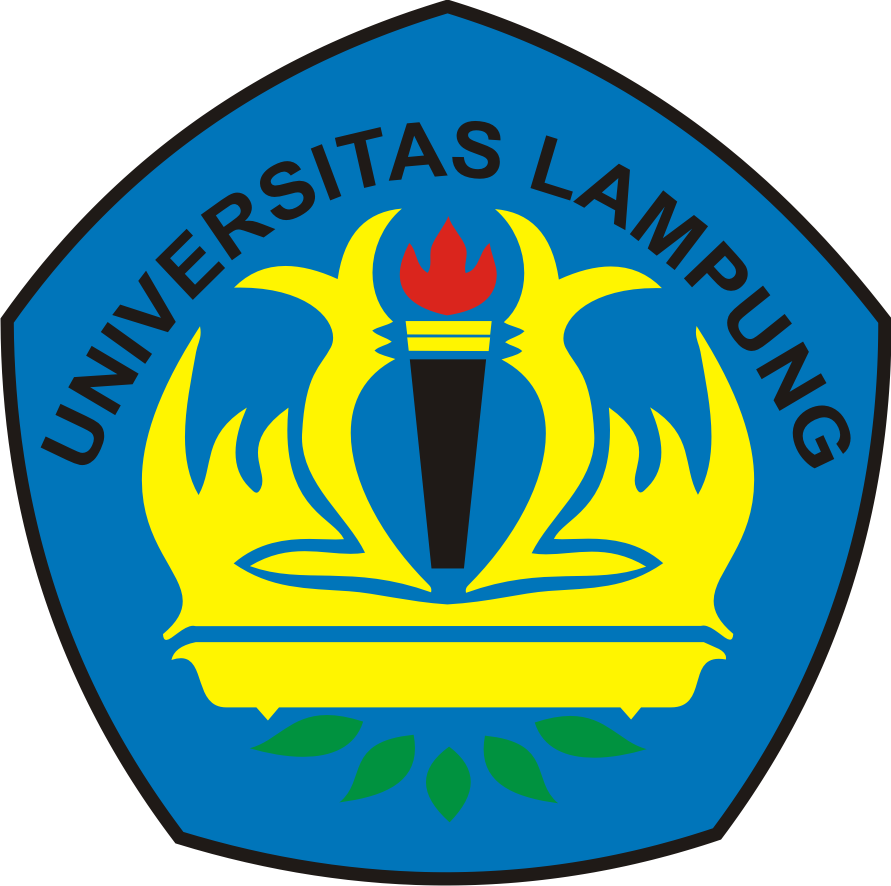 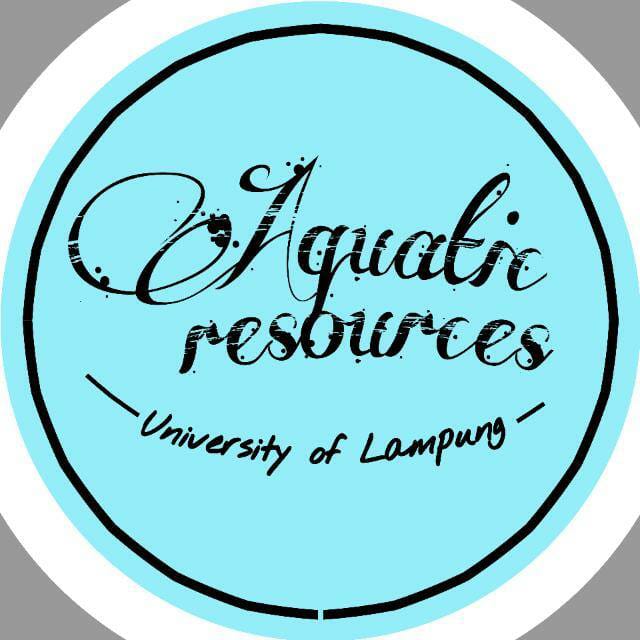 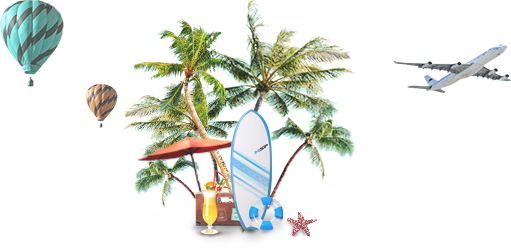 EKOWISATA PERAIRAN
SDA616312
“Ekowisata dalam Tata Ruang”
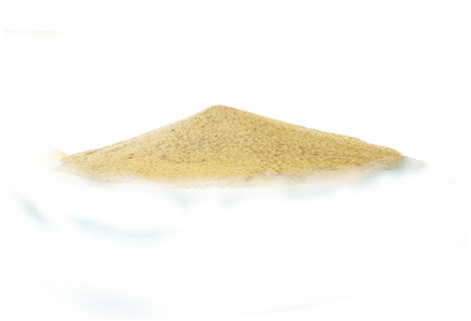 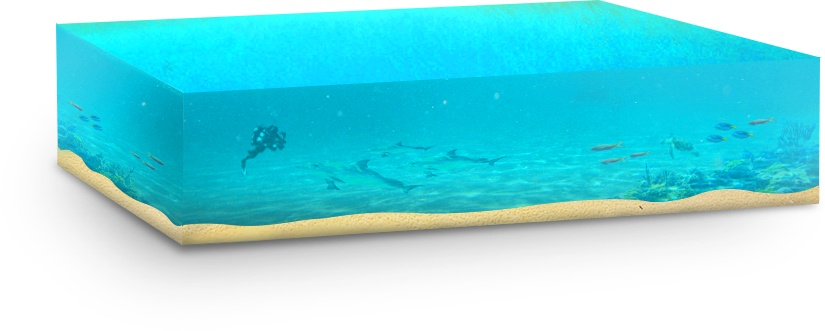 Darma Yuliana, S.Kel., M.Si.
JURUSAN PERIKANAN DAN KELAUTAN
FAKULTAS PERTANIAN, UNIVERSITAS LAMPUNG
Capaian Pembelajaran
01
02
03
Mahasiswa memahami pentingnya aspek ruang dalam ekowisata
Mahasiswa memahami konsep  ruang dalam ekowisata perairan
Mahasiswa mengetahui kebijakan pengembangan ekowisata
KONSEP RUANG DAN TATA RUANG UU No. 26/2007 tentang Penataan Ruang
RUANG ADALAH WADAH YANG MELIPUTI RUANG DARAT, RUANG LAUT, DAN RUANG UDARA, TERMASUK RUANG DI DALAM BUMI SEBAGAI SATU KESATUAN WILAYAH, TEMPAT MANUSIA DAN MAKHLUK LAIN HIDUP, MELAKUKAN KEGIATAN, DAN MEMELIHARA KELANGSUNGAN HIDUPNYA. 
POLA RUANG : DISTRIBUSI PERUNTUKAN RUANG DALAM SUATU WILAYAH YANG MELIPUTI PERUNTUKAN RUANG UNTUK FUNGSI LINDUNG DAN PERUNTUKAN RUANG UNTUK FUNGSI BUDI DAYA.
TATA RUANG ADALAH WUJUD STRUKTUR RUANG DAN POLA RUANG
PENATAAN RUANG ADALAH SUATU SISTEM PROSES PERENCANAAN TATA RUANG, PEMANFAATAN RUANG, DAN PENGENDALIAN PEMANFAATAN RUANG
ASPEK RUANG DALAM EKOWISATA, PENTING KARENA?
Lanjutan
ASPEK RUANG DALAM EKOWISATA, PENTING KARENA?
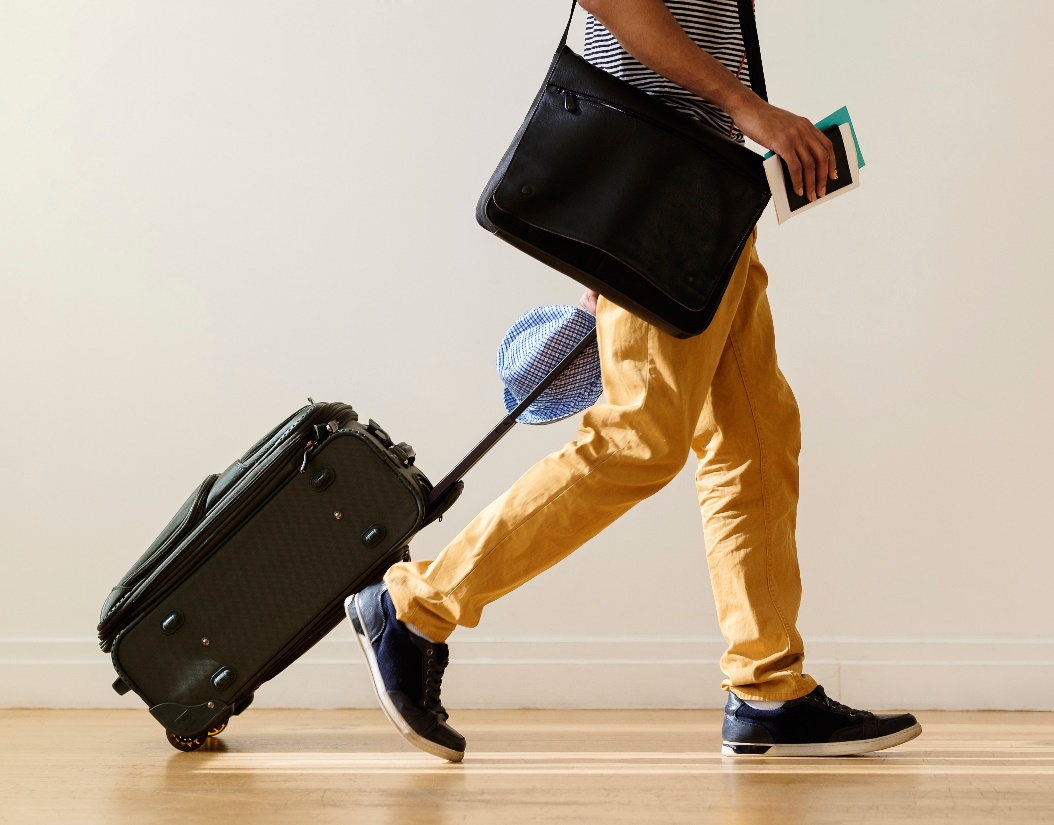 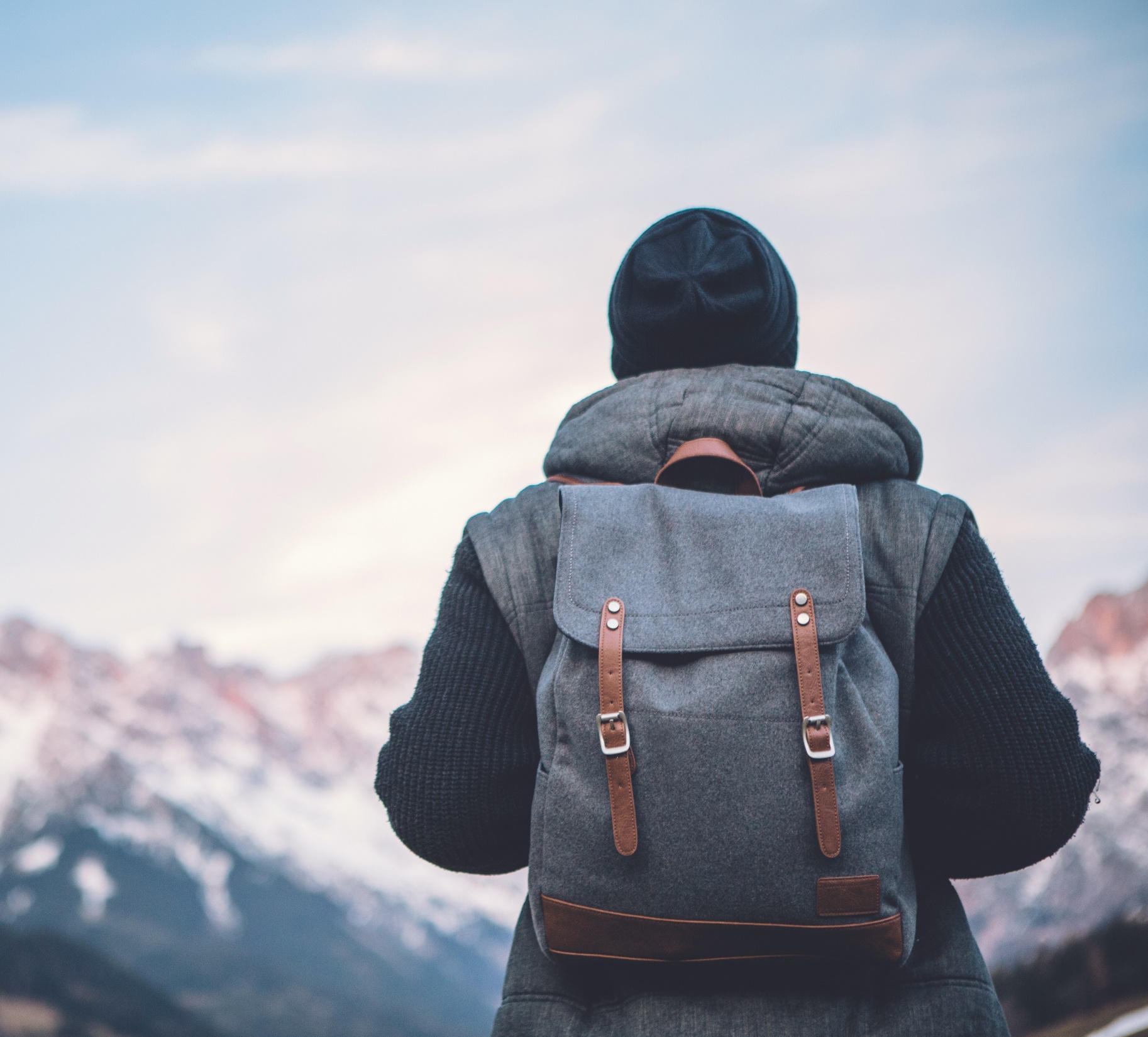 UNSUR TATA RUANG EKOWISATA
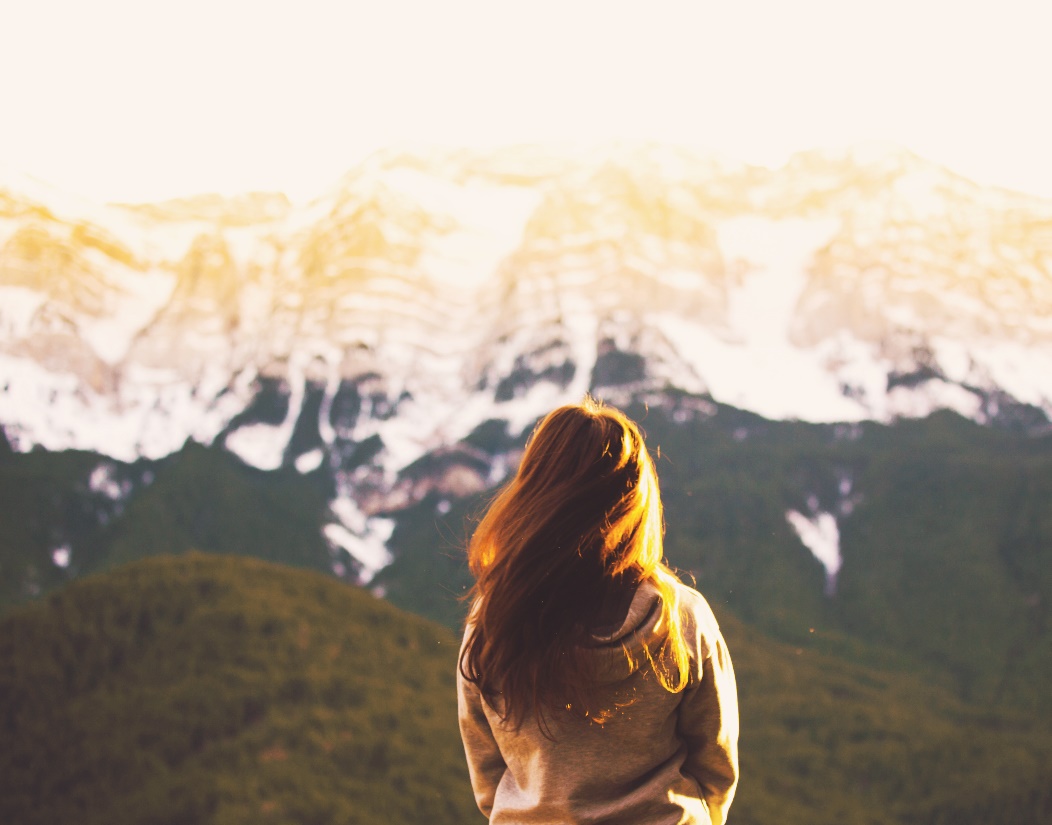 Kesesuaian Lokasi
Penerapan unsur penataan ruang dalam ekowisata
Penerapan zoning dan clustering berdampak positif terhadap: 
Berkurangnya dampak terhadap penyedia jasa dan lingkungan sekitar akibat kemudahan akses bagi ekowisatawan;
Efisiensi penyediaan infrastruktur seperti jaringan air bersih dan pengolahan sampah; 
Kontrol dan peningkatan kualitas lingkungan, dll
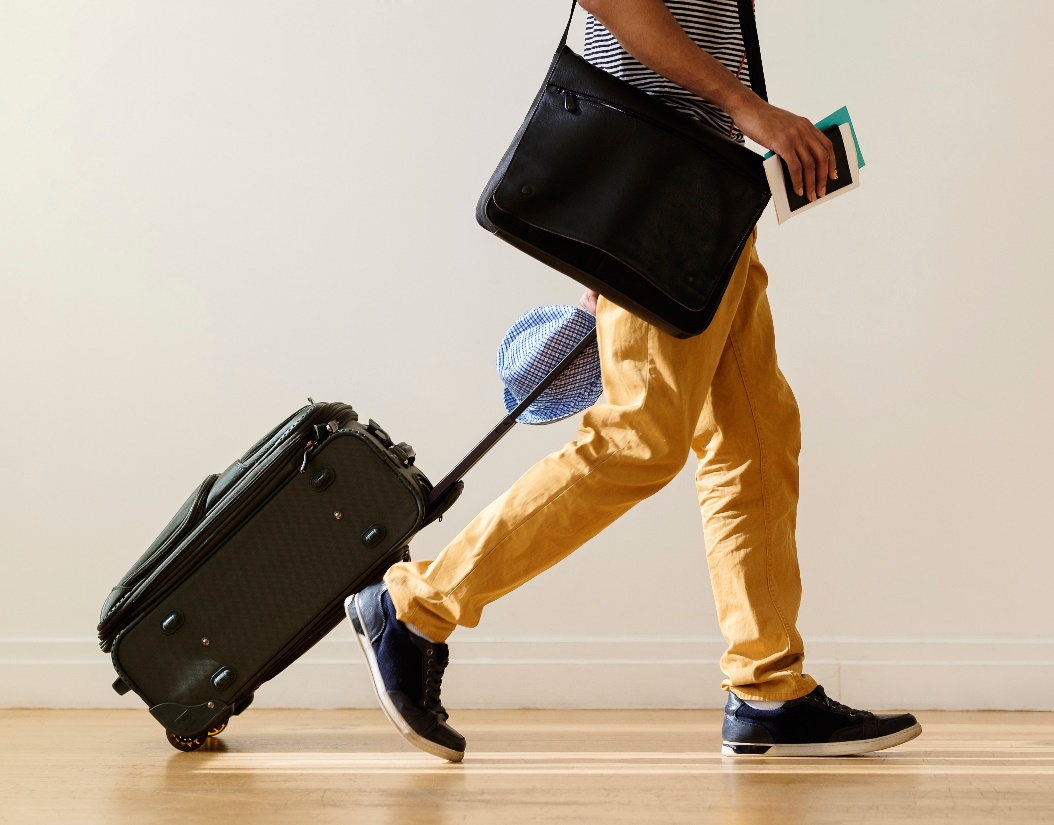 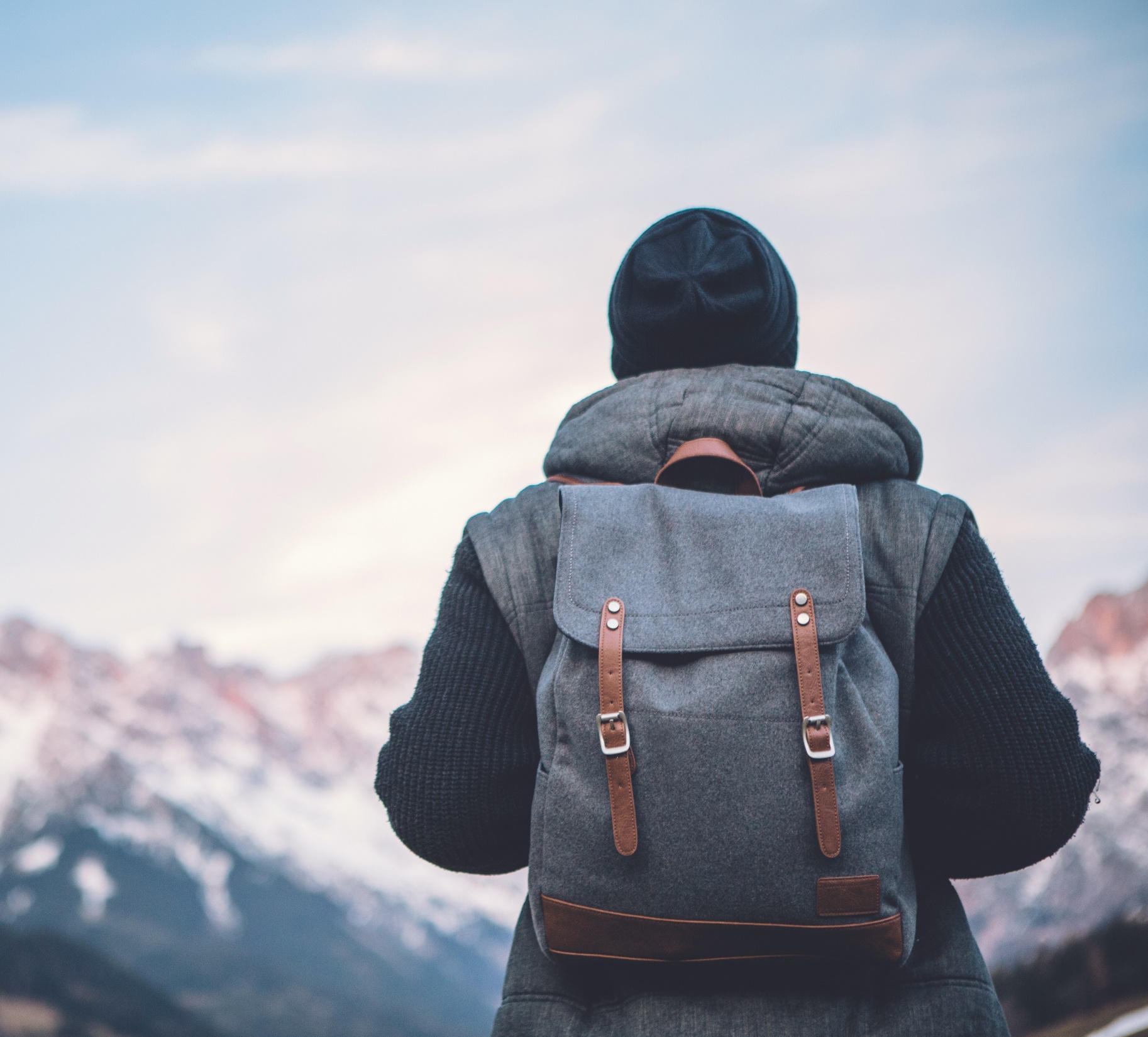 4
ALOKASI RUANG DALAM RENCANA ZONASI WP3K
ALUR LAUT
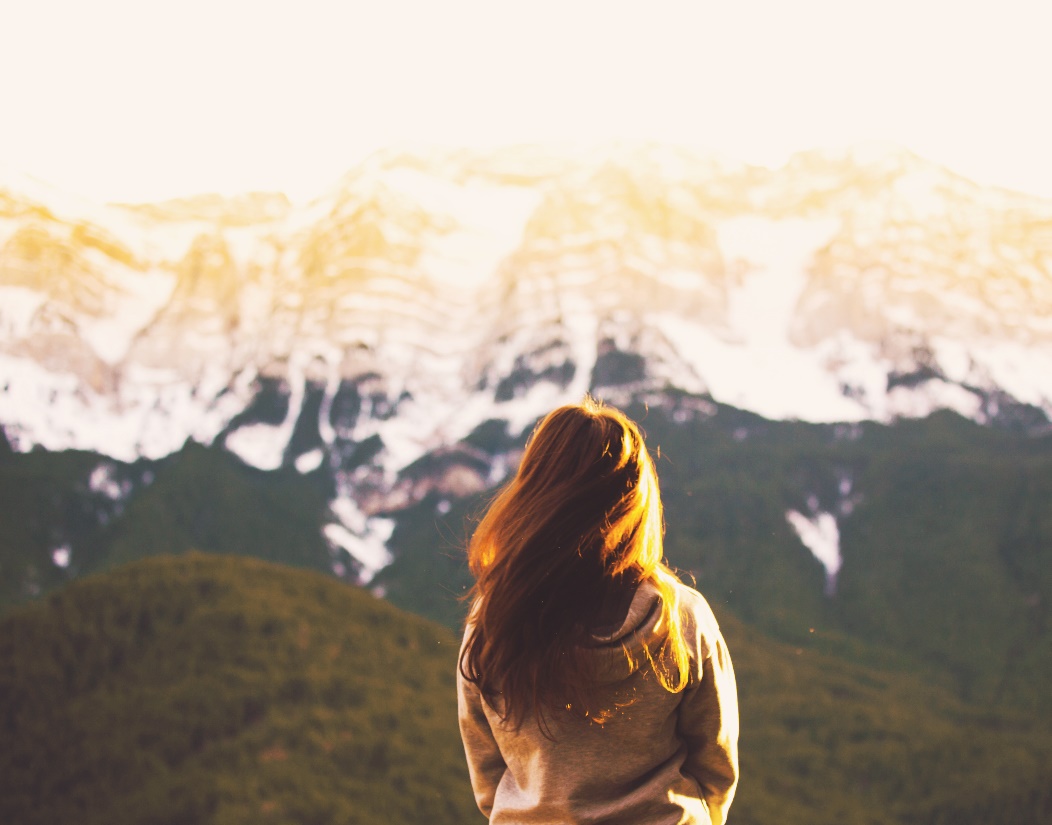 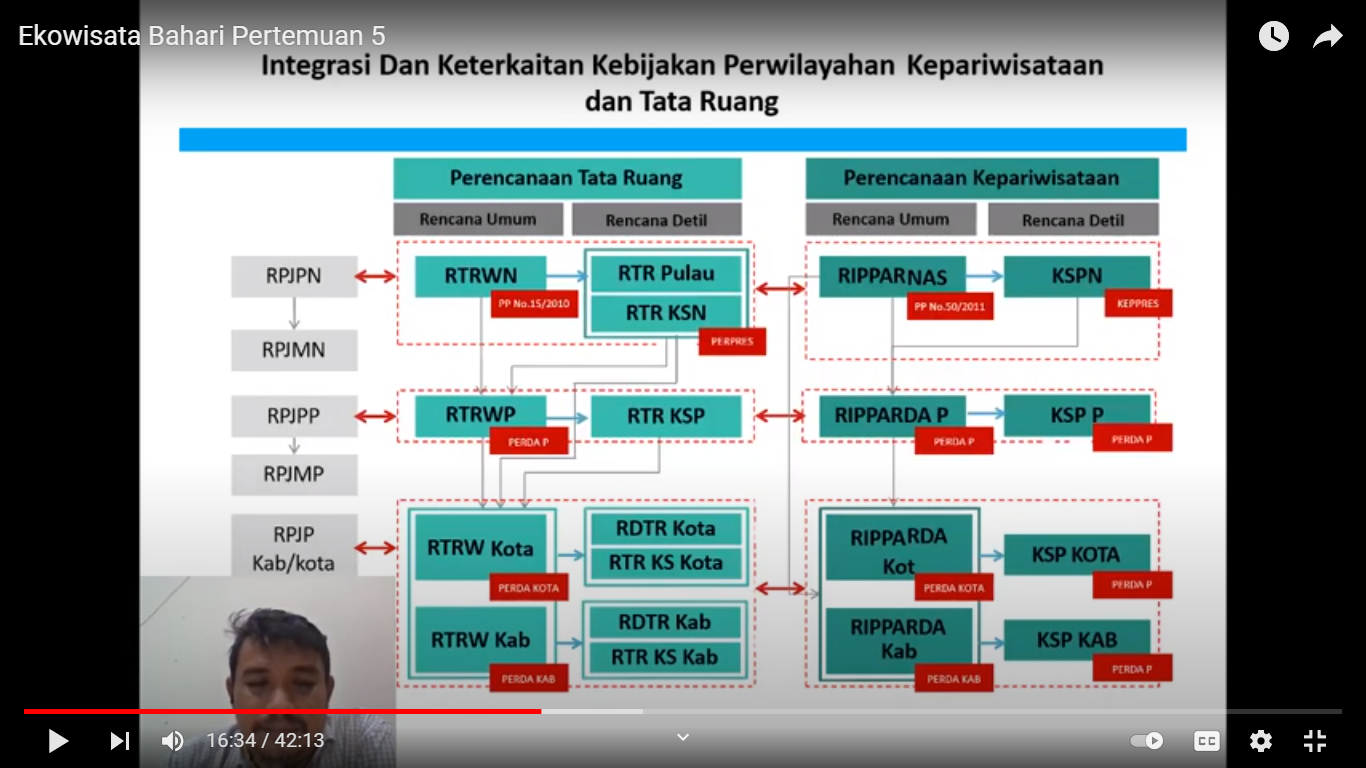 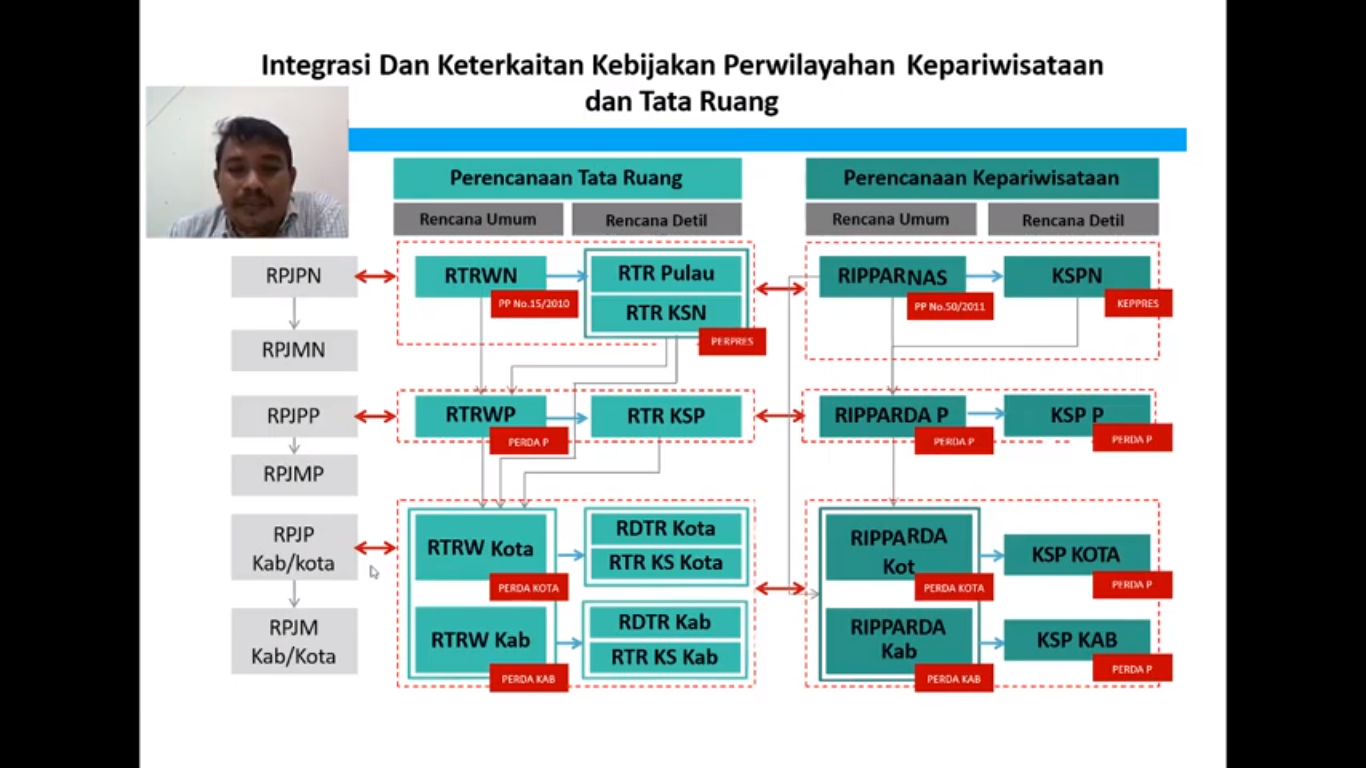 Rencana Induk Pengembangan Kepariwisataan Nasional (RIPPARNAS) 2011-2025
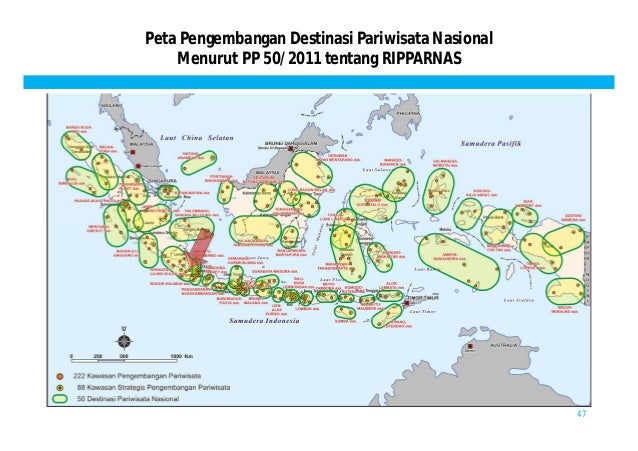 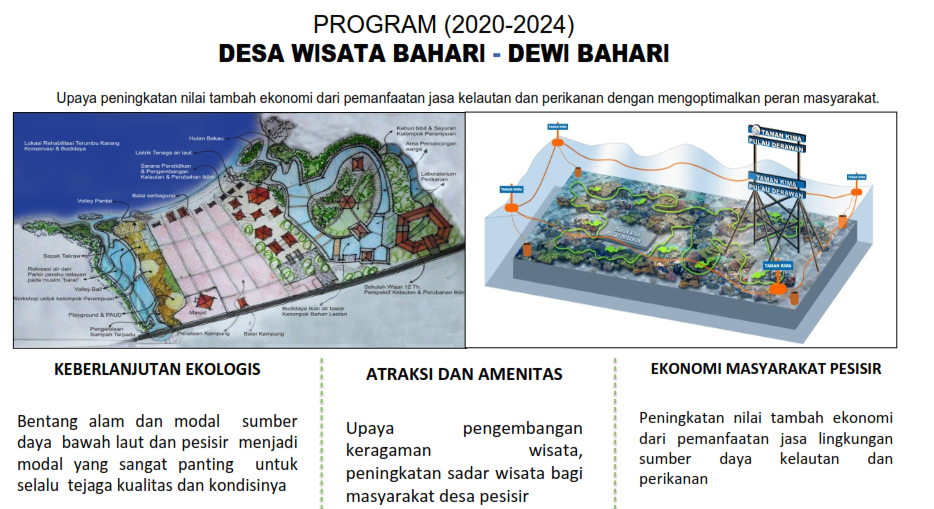 KONSEP PEMBANGUNAN DEWI BAHARI
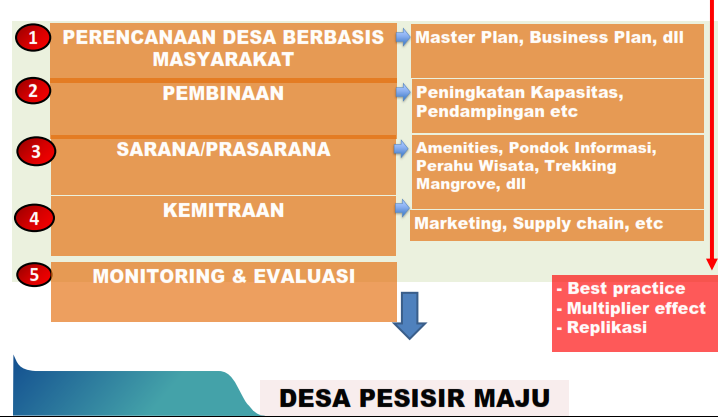 PARAMETER KEBERHASILAN
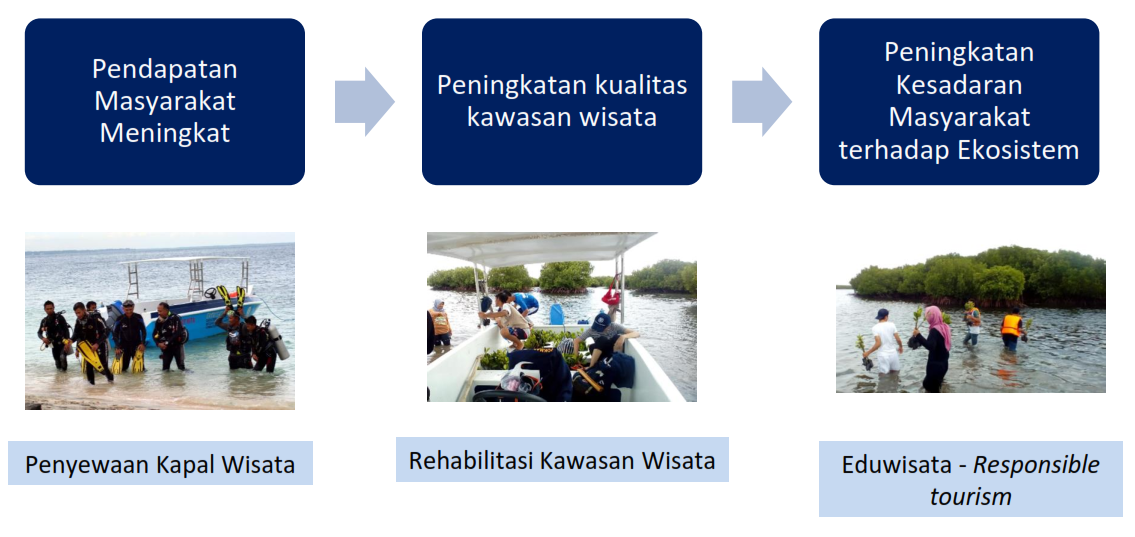 Hal-hal yang perlu diwaspadai
Peruntukan Ruang Wilayah (Pola Ruang)
Kapasitas Infrastruktur untuk Pengembangan
Konflik Kepentingan antar Pemanfaat Sumberdaya
Dampak pada Sumberdaya Alam
Perkembangan Pemukiman
Dampak Sosiio-Kultural
Kebijakan pengembangan Ekowisata